Racism
Sexual Misconduct
Hate
Harassment
Bullying
Incident  Reporting
Cyber
Discrimination
Retaliation
Gender
Threats
Ways to Report!
Hard Copies
Forms are located in the :
Equity Office (HS building)
Front Office
Nurse’s Office
Guidance
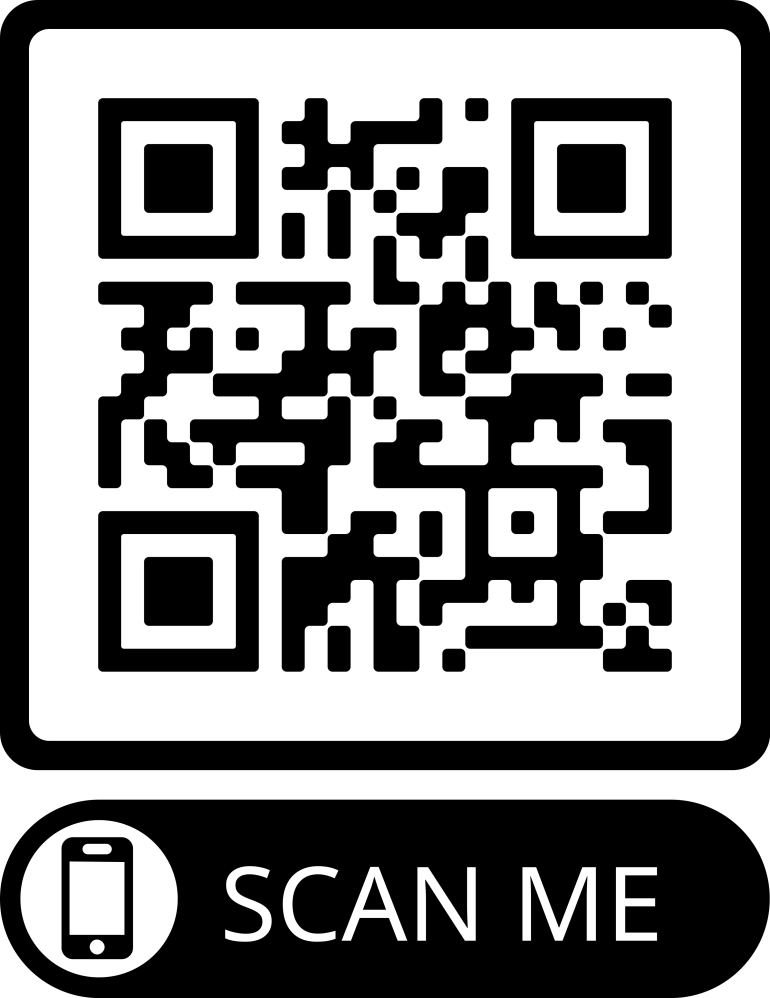 Online
Forms are Located in the :
www.miltonps.org/school-committee/bullyingpeer-aggression-information 
Home school website
When Should You Report!
Feel Unsafe
Witness to an Incident
Experiencing Harmful Behaviors
Experiencing Harmful Words
Unsure and Need Help Processing
Need Support with the Experience
Incidents Involving:
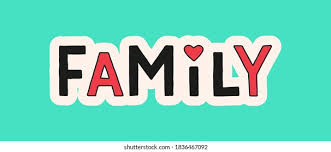 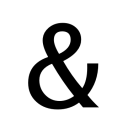 Reports Go To:
Teacher/Coach
Department Heads
Principal
Equity Office
Central Office
Reports Go To:
Department Heads
Principal
Equity Office 
Central Office
Reports Go To:
Equity Office
Central Office
Reports Go To:
Title 9 Officere and/or
School Committee
The Process!
Investigation by certified Personnel Respecting the Rights of All Parties
Outreach to  Appropriate Parties Involved
Safety Protocols Enacted
Outcome and Next Steps
Incident Reported
The District aims to approach behaviors through a Restorative Lens.  Our goal is to help learners better navigate their behaviors, cultivate respecting relationships, and restore the harm that has been inflicted so they can become productive for themselves and their communities.
Action…
Safety Plan…